Aula 14/15Até onde queremos levar o aluno do Fundamental 2?
Claudia Riolfi
Objetivo
Discutir o que seria o melhor dos casos após os quatro anos de ensino de Língua Portuguesa que configuram o Ensino Fundamental 2
O Básico
Antes das BNCCs
Fonte:
Leitura
Produção escrita
Língua oral
Reflexão a respeito da língua
Fruição do texto literário
DEPOIS DAS BNCCs
Da nossa aula 3
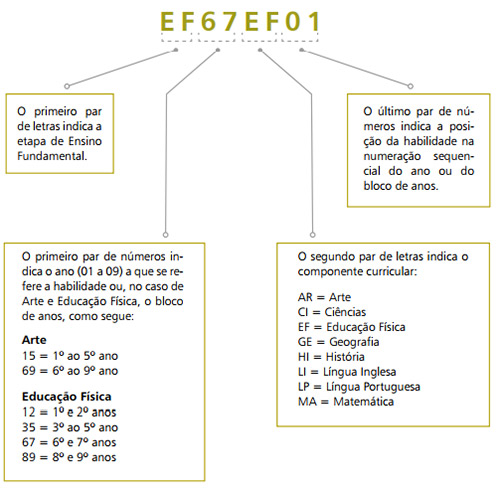 Metas que se depreendem das habilidades listadas
Leitura
Sabe diferenciar liberdade de expressão de discursos de ódio?
Consegue posicionar-se contrariamente ao discurso de ódio,  vislumbrando possibilidades de denúncia?
Analisa e compara peças publicitárias variadas (cartazes, folhetos, outdoor, anúncios e propagandas em diferentes mídias, spots, jingle, vídeos etc.)?
Em notícias, identifica o fato central, suas principais circunstâncias e eventuais decorrências?
Em reportagens e fotorreportagens, identifica o fato ou a temática retratada e a perspectiva de abordagem?
Em entrevistas os principais temas/subtemas abordados, identifica explicações dadas ou teses defendidas em relação a esses subtemas?
Em tirinhas, memes, charge, identifica a crítica, ironia ou humor presentes?
Produção de textos
Consegue produzir e publicar notícias, fotodenúncias, fotorreportagens, reportagens, reportagens multimidiáticas, e outras formas de expressão das culturas juvenis?
Em caso afirmativo, age de forma a compreender as condições de produção que envolvem a circulação desses textos e participar do campo midiático de forma ética e responsável? 
Produz textos em diferentes gêneros, considerando sua adequação ao contexto produção e circulação?
Revisa/edita o texto produzido tendo em vista sua adequação ao contexto de produção, a mídia, ao gênero, à textualidade, e à norma culta? 
 Planeja uma campanha publicitária sobre questões/problemas, temas, causas significativas para a escola e/ou comunidade?
Produz notícias para rádios, TV ou vídeos, podcasts noticiosos e de opinião, entrevistas, comentários, vlogs, jornais radiofônicos e televisivos, dentre outros possíveis, relativos a fato e temas de interesse pessoal, local ou global e textos orais de apreciação e opinião?
Oralidade
Formula pergunta e decompõe, com a ajuda dos colegas e dos professores, explicações e ou argumentos relativos ao objeto de discussão para análise mais minuciosa?
Busca em fontes diversas informações ou dados que permitam analisar partes da questão e compartilhá-los com a turma?
Apresenta argumento e contra-argumentos coerentes, respeitando os turnos de fala, na participação em discussões sobre temas controversos e/ou polêmicos?  
Percebe e analisa os recursos estilísticos e semióticos dos gêneros jornalísticos e publicitários?
Percebe e analisa os aspectos relativos ao tratamento da informação em notícias, como a ordenação dos eventos, as escolhas lexicais, o efeito de imparcialidade do relato, a morfologia do verbo, em textos noticiosos e argumentativos, reconhecendo marcas de pessoa, número, tempo, modo, a distribuição dos verbos nos gêneros textuais?
Análise linguística/semiótica
Analisa a forma composicional de textos pertencentes a gêneros normativos/jurídicos e a gêneros da esfera política, tais como propostas, programas políticos (posicionamento quanto a diferentes ações a serem propostas, objetivos, ações previstas etc.), propaganda política (propostas e sua sustentação, posicionamento quanto a temas em discussão) e textos reivindicatórios: cartas de reclamação, petição (proposta, suas justificativas e ações a serem adotadas) e suas marcas linguísticas?
Observa os mecanismos de modalização adequados aos textos jurídicos, as modalidades deônticas, que se referem ao eixo da conduta (obrigatoriedade/permissibilidade)?